Adulting 101
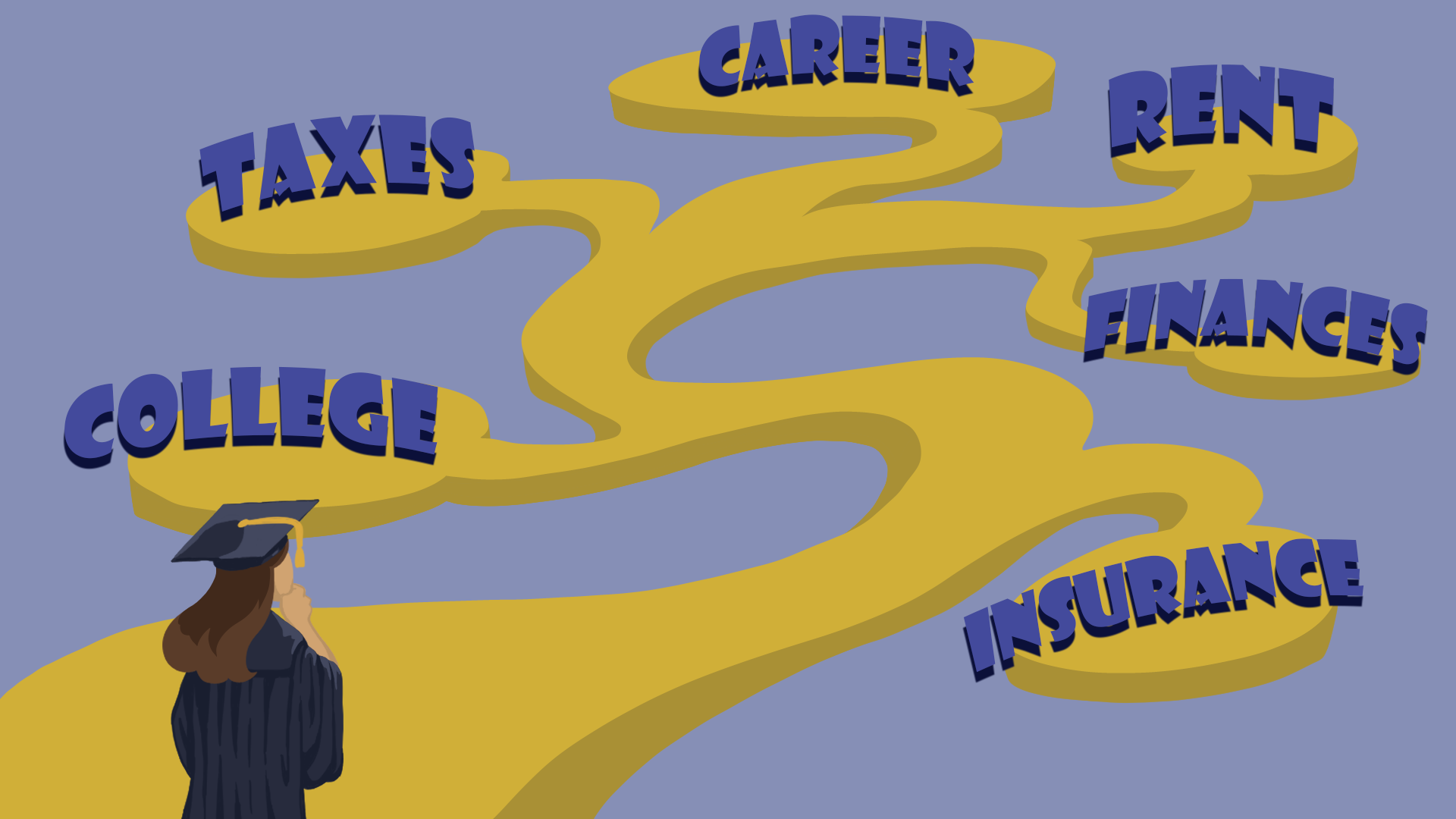 Researching Life Skills
Essential Question
What are the essential skills needed for independent living/life as an adult?
Learning Objectives
Identify an essential area of independent adult life and explore related skills.
Demonstrate understanding of a particular skill by creating a short, multimodal presentation.
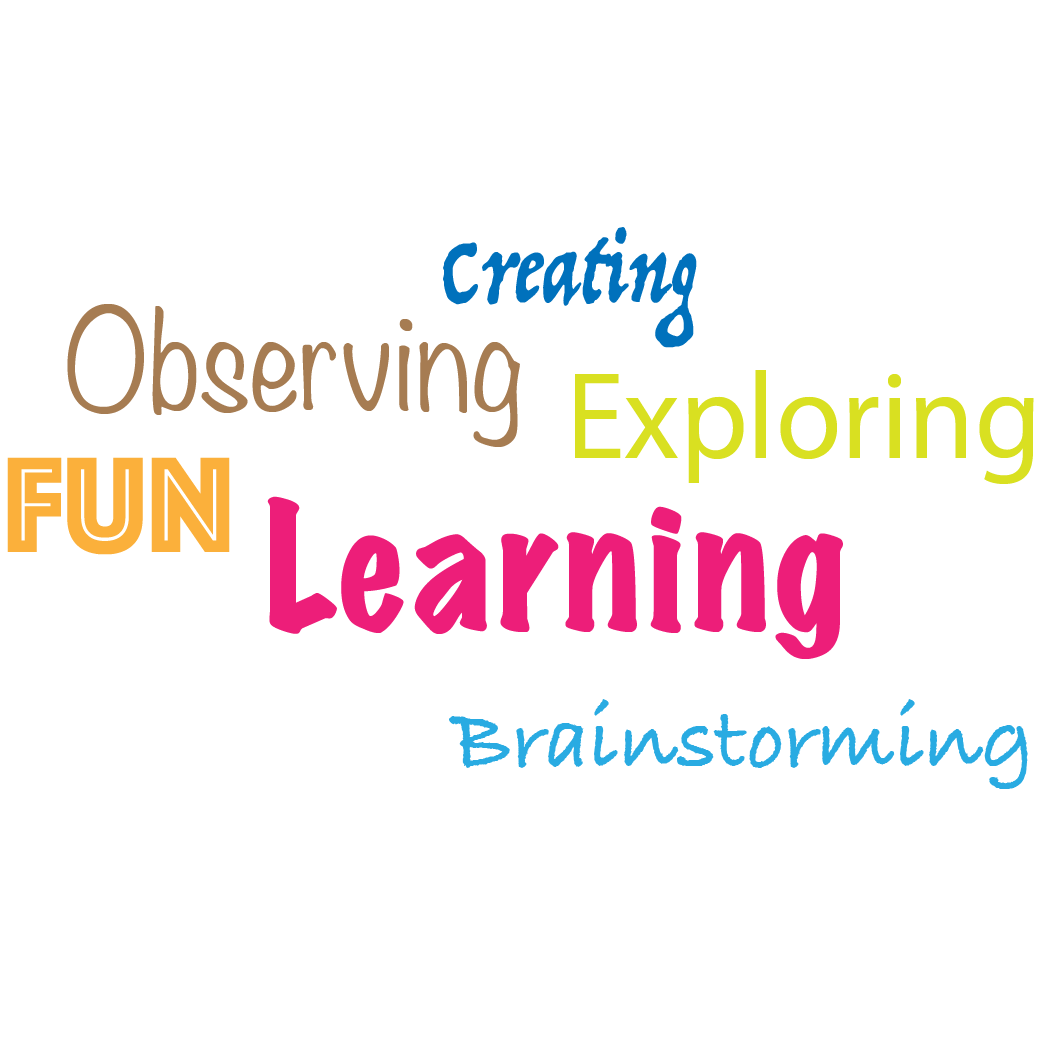 Collaborative Word Cloud
What essential life skills are needed to be a successful adult?
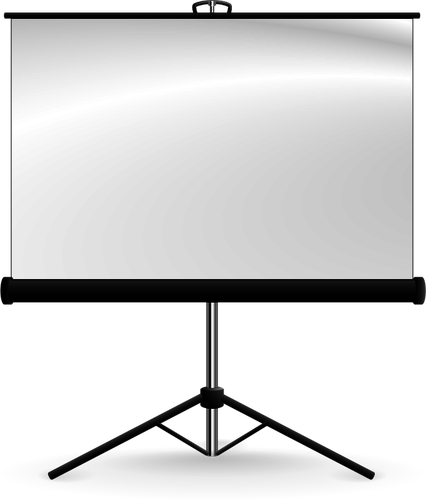 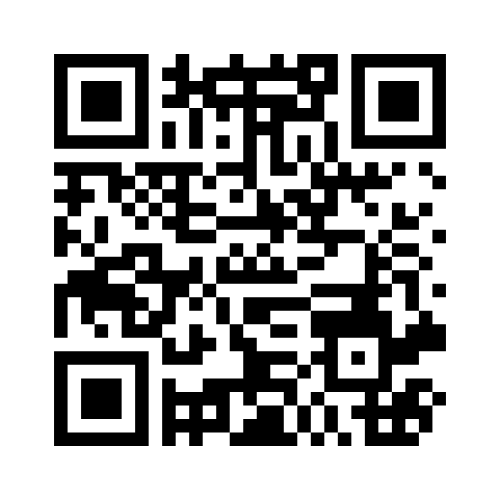 Go to menti.com
Enter this code: 
XXXX XXXX
[Speaker Notes: Update this page with your Mentimeter access code and QR code.

K20 Center. (n.d.). Collaborative word clouds. Strategies. https://learn.k20center.ou.edu/strategy/103]
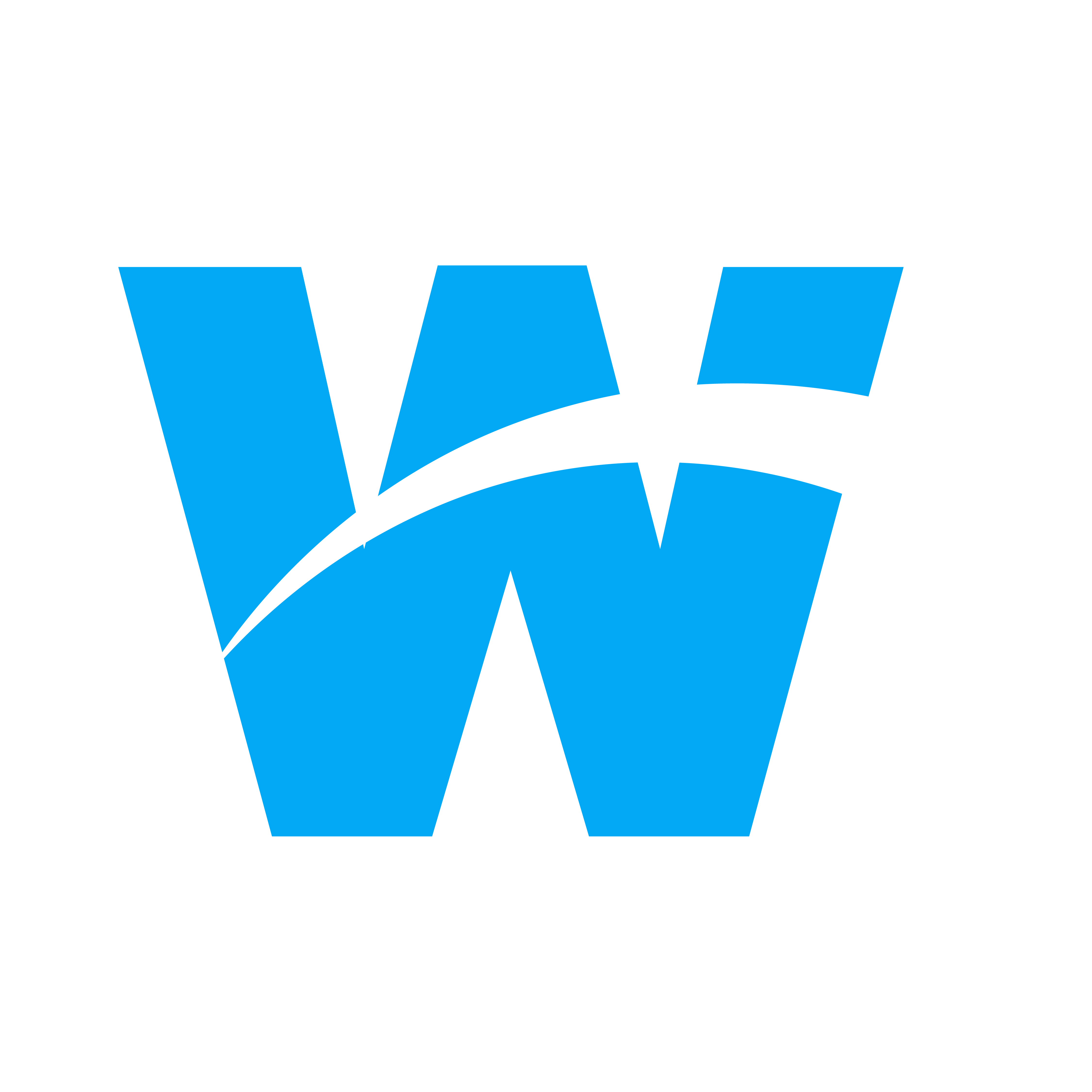 Wakelet
Using Wakelet, explore three of the life skills you identified in the word cloud.

Complete entries for three categories in your Life Skills Note Catcher.
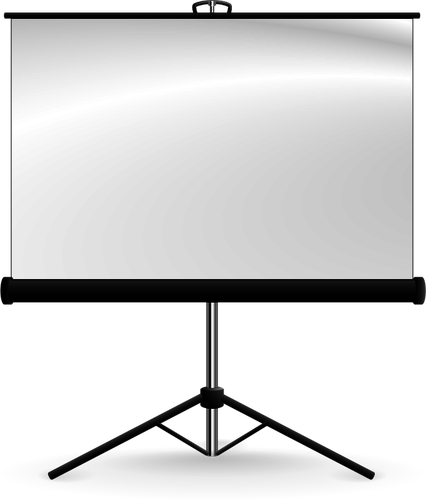 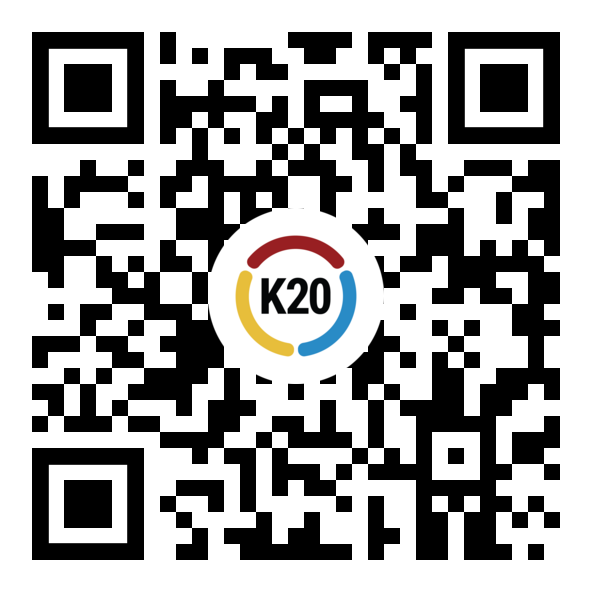 Go to
tinyurl.com/k20adulting101
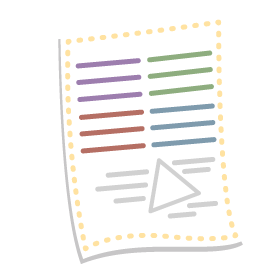 Life Skill Presentation
Select one of the skills that you identified.
Scan the QR code to access a presentation template.
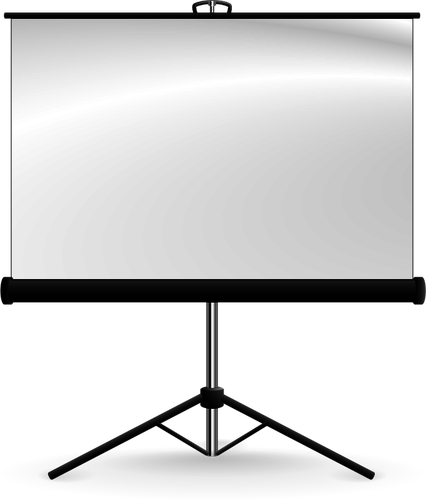 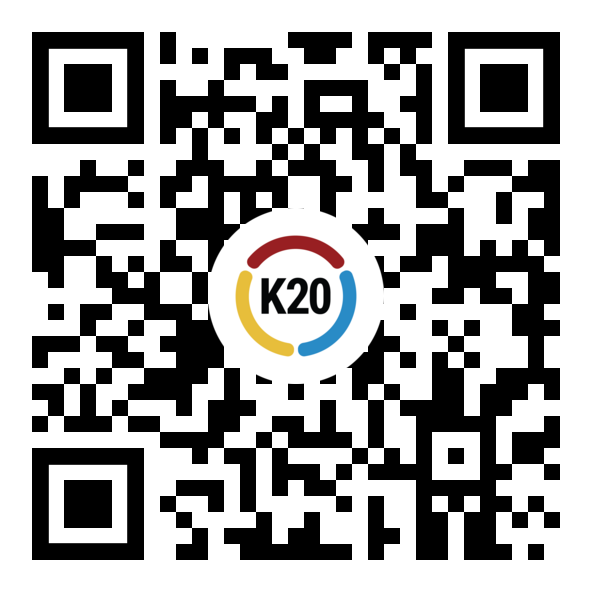 Follow the link to access 
the exemplar presentation.
Go to
sampleURL.com
[Speaker Notes: Provide the One-Pager Template and the Stress Management handout for students on this page.

Be sure to upload the two handouts to your Google Drive or classroom LMS, and then update the QR code and sample link on this page with your own.]
Stress Management
Stress is mental or emotional strain caused by any number of situations, including positive changes. Everyone experiences stress, so having coping mechanisms for stressful times is an important and relevant adult skill.
Stress is normal and manageable.
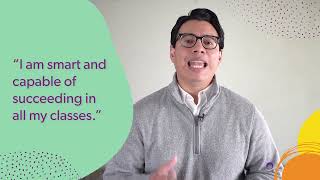 [Speaker Notes: Presentation time: 2 minutes
Start at 2:48 and end at 3:45

LACountyLibrary. (2022, March 30). Adult 101: Stress management for teens and young adults [Video]. YouTube. https://www.youtube.com/watch?v=Yqyntp]
Stress Management Techniques
Try one of these:
Express your feelings:
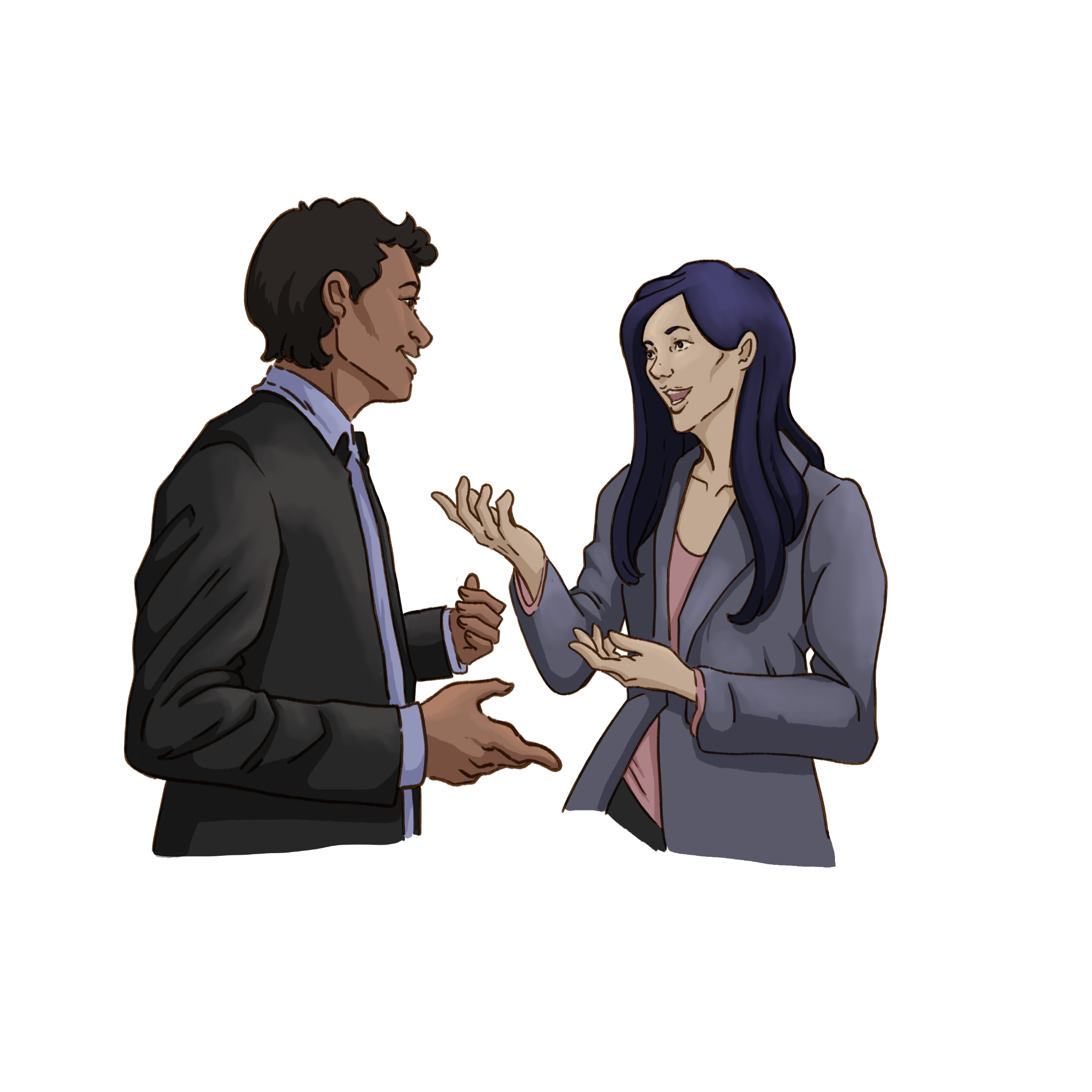 The four A’s: Avoid, Alter, Adapt, Accept
5-5-5 breathing. 
Chair yoga
Do something you enjoy
Connect with friends, family, nature, a pet, etc. 
Get enough sleep
Break big projects into smaller pieces.
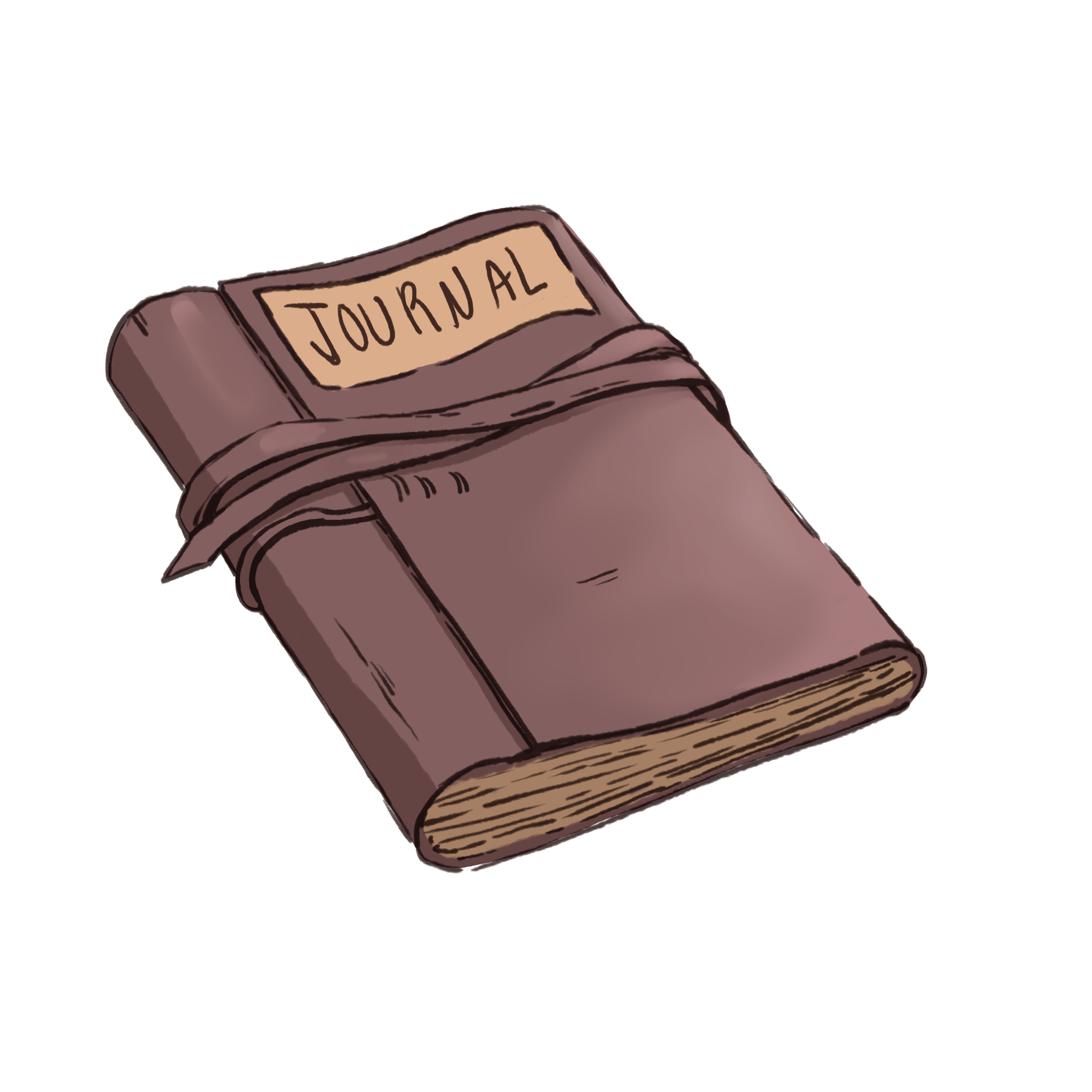 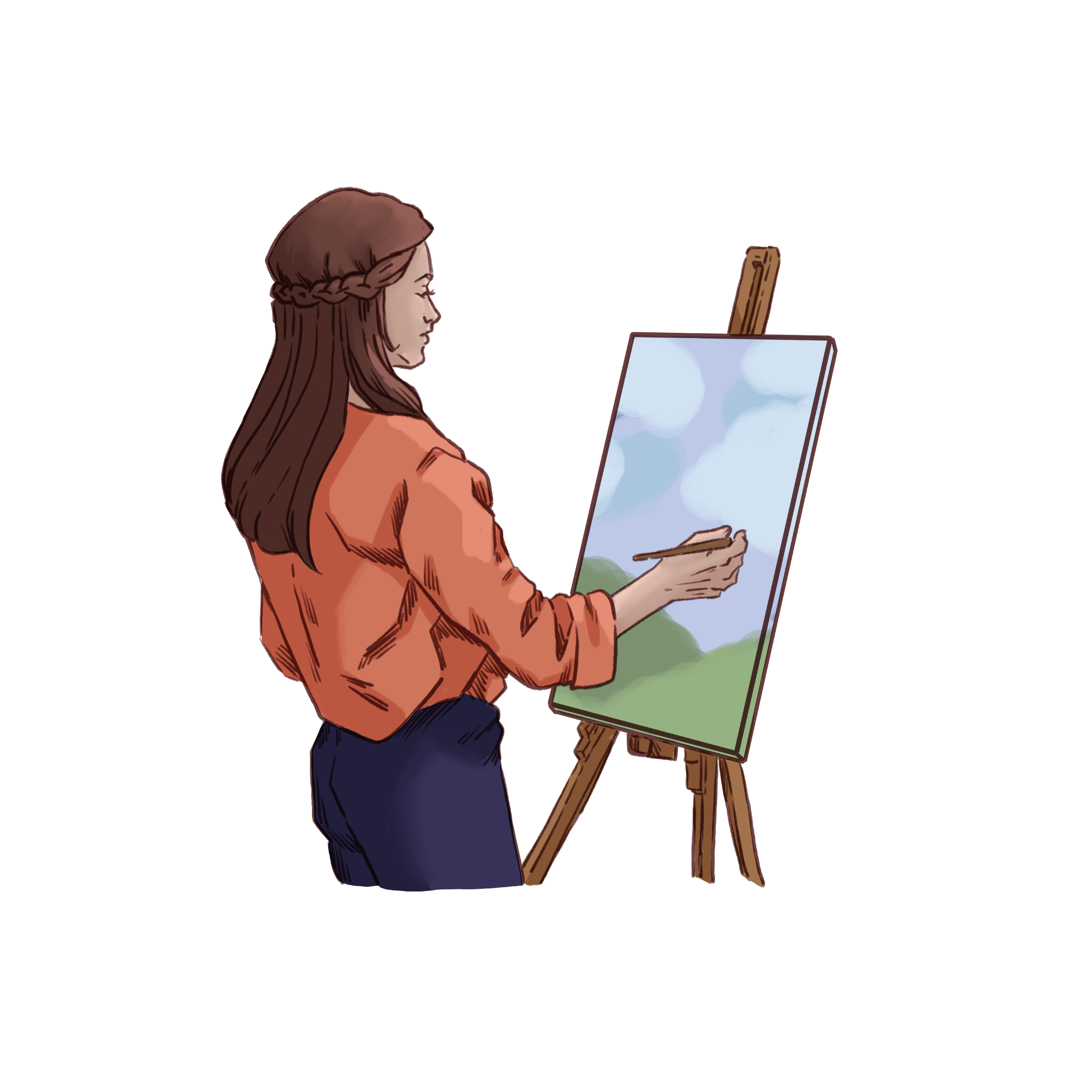 [Speaker Notes: 1 minute]
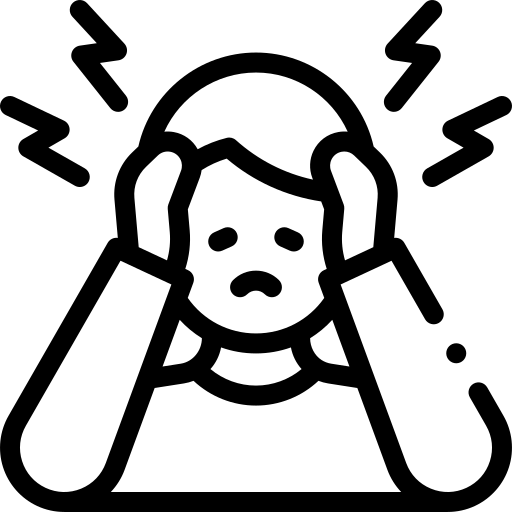 What’s the Worst Thing That Could Happen?
Think of a situation that is stressing you out. 
Imagine the worst outcome.
What would you do to prepare for that 
      situation?
Let’s talk about it.
Listen to this message.
[Speaker Notes: Use at your discretion as time allows. The song is 2 minutes long. You can stop it at 1:24 to save time.

Icon made by Freepik from www.flaticon.com. https://www.flaticon.com/free-icons/stress

The Real Bobby McFerrin. (2023, September 21). Don’t Worry Be Happy [Video]. YouTube. https://www.youtube.com/watch?v=JKZ92za6Dbo]
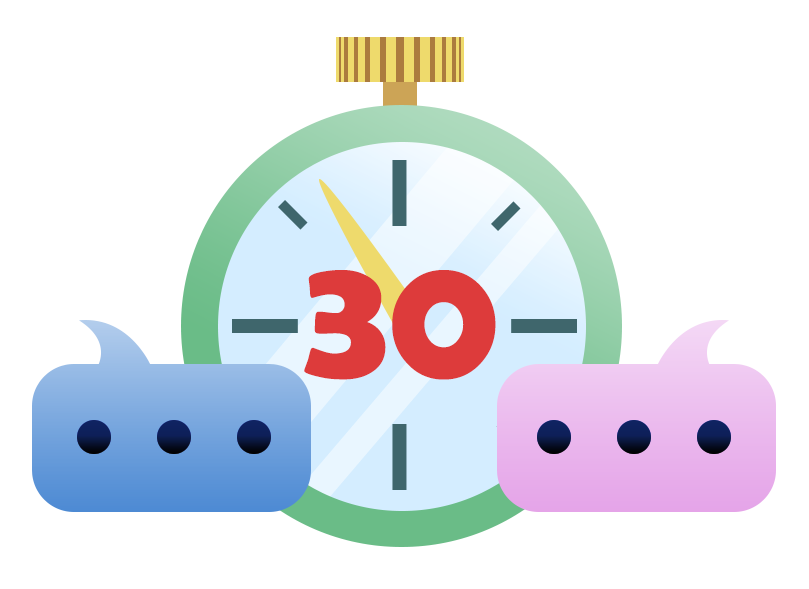 Research
Research your topic until you can explain it to a peer.

When you are ready, take turns using the 30-Second Expert strategy with a partner to share what you have learned about your skill so far.
[Speaker Notes: K20 Center. (n.d.). 30-second expert. Strategies. https://learn.k20center.ou.edu/strategy/1048]
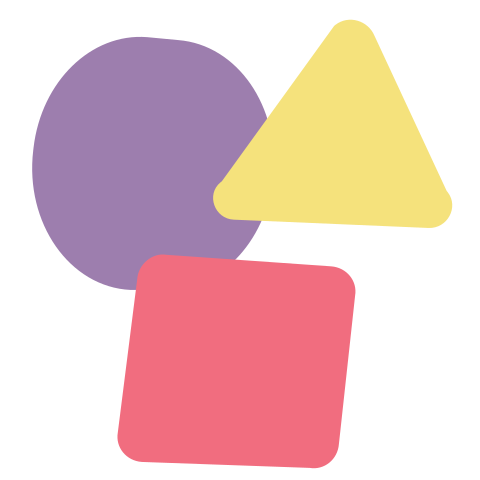 Triangle-Square-Circle
Reflect with your partner:

What are three important things you’ve learned from your research?
What have you learned that “squares” with your thinking?
What’s a question that’s still “circling” in your mind?
[Speaker Notes: K20 Center. (n.d.). Triangle-square-circle. Strategies. https://learn.k20center.ou.edu/strategy/65]
Presentation Expectations
Rubric
What is Multimodality? 
When multiple forms of media are used to present information. This allows learners to make more connections to the topic.
Read the rubric.
Questions about teaching your chosen skill?
Building a QR Code for Works Cited/Resources
Use qrcode-monkey.com to build your QR codes.
Elevator Speech
Teach your adulting skill to your classmates in 30 seconds. 
Explain why it is important to know as an adult.
Any questions?
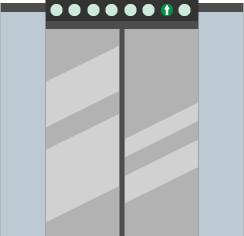 [Speaker Notes: Student presentations will vary in time.

K20 Center. (n.d.). 30-second expert. Strategies. https://learn.k20center.ou.edu/strategy/1048]
Gallery Walk
As you listen to each adulting skill presentation, fill in the sections of your Presentations Note Catcher. 

All sections must be complete.
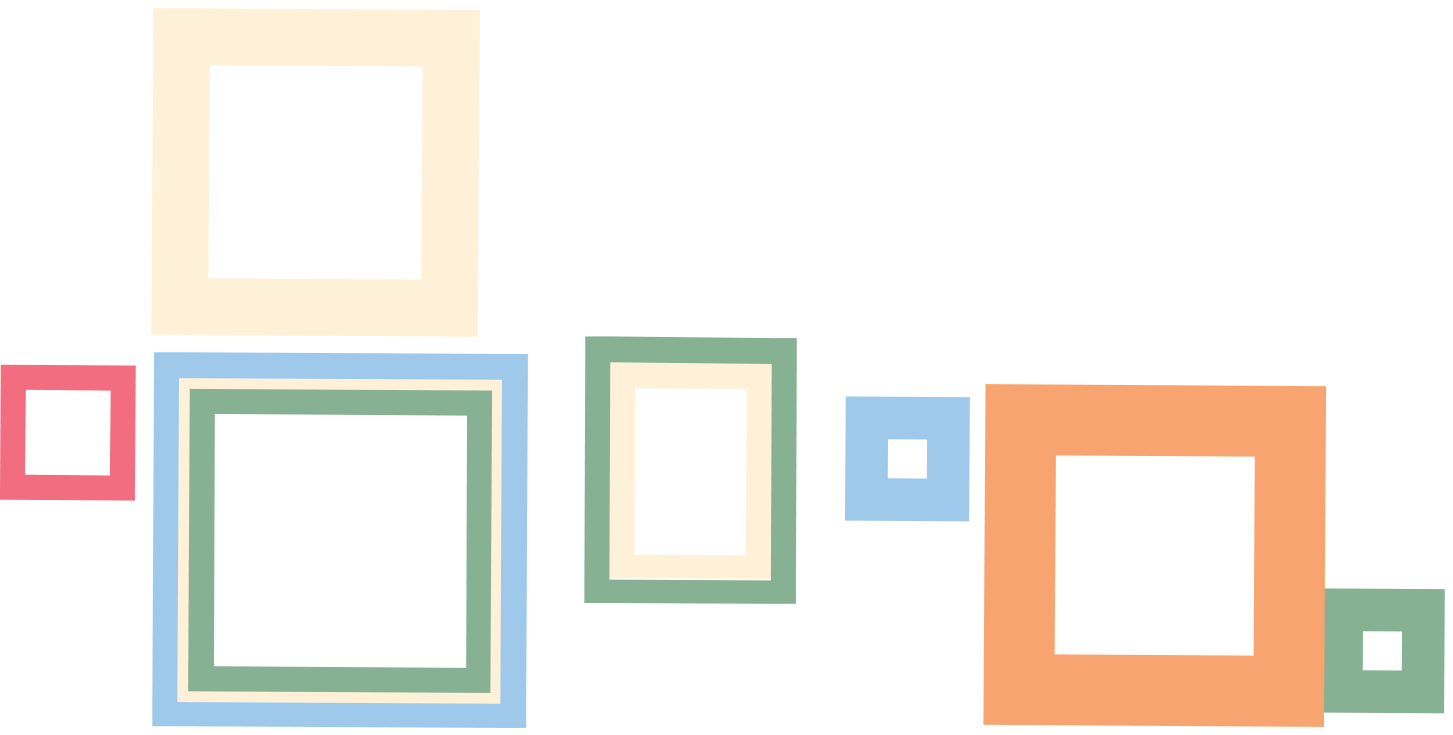 [Speaker Notes: K20 Center. (n.d.). Gallery walk / carousel. Strategies. https://learn.k20center.ou.edu/strategy/118]
Presentations
As you listen to each adulting skill presentation, fill in the sections of your Presentations Note Catcher. 

All sections must be complete.
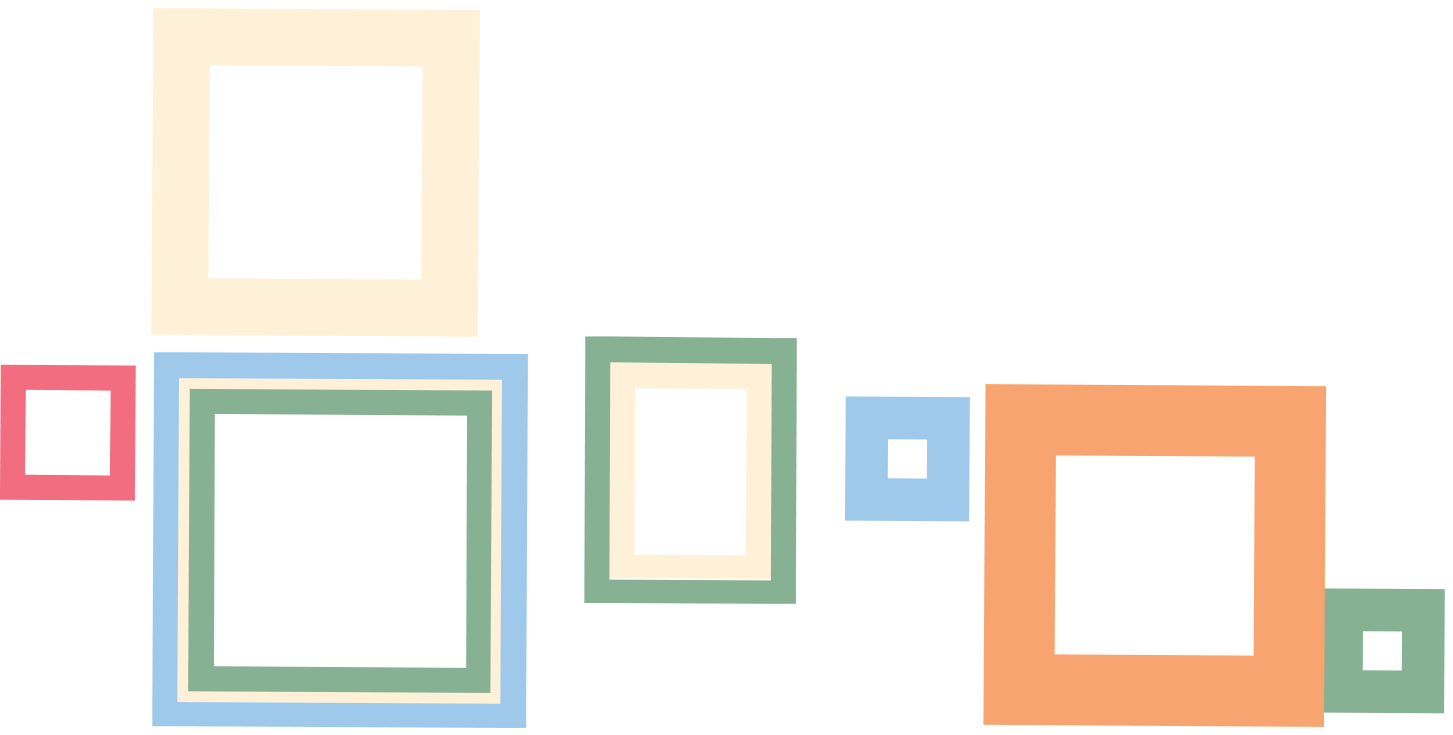 Two Stars and A Wish
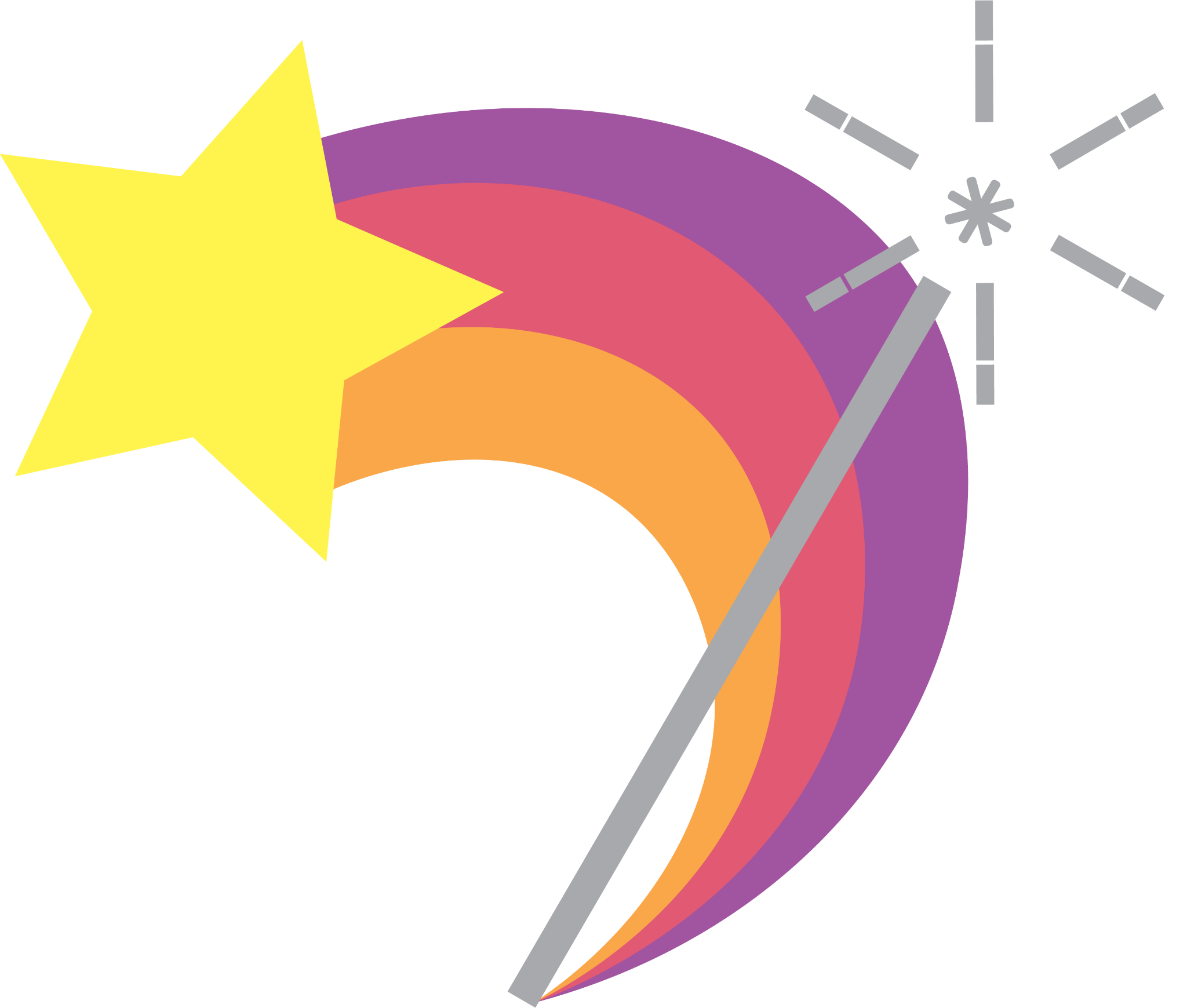 What are two common themes you noticed across the skills presentations, and what is one specific action you will take to incorporate these skills into your daily life?
[Speaker Notes: K20 Center. (n.d.) Two stars and a wish. Strategies. https://learn.k20center.ou.edu/strategy/83]